Aukso pjūvis  (Dieviškoji proporcija)
Šiandien mes susipažinsime su Aukso pjūviu arba Dieviškąja proporcija
Fibonači skaičių seka
0, 1, 1, 2, 3, 5, 8, 13, 21, 34, 55, ...
Nagrinėkime šios sekos skaičių santykius
0, 1, 1, 2, 3, 5, 8, 13, 21, 34, 55, ...
5/3 = 1,6667...

	21/13 = 1,6153...

		55/34 = 1,6176...

			144/89 =1,6179...

				6765/4181 =1,6180...
Aukso pjūvis arba Dieviškoji proporcija
Matematikoje žinomas kaip skaičius Fi
Atrado amerikiečių matematikas Markas Baras
Kaip gaunamas skaičius Fi?
Fi - atkarpos dalyba į dvi dalis taip, kad didesniosios ir mažesniosios dalių santykis būtų lygus visos atkarpos ir didesniosios dalies santykiui.
Fi reikšmė yra 1,61803398874...
Aukso pjūvis
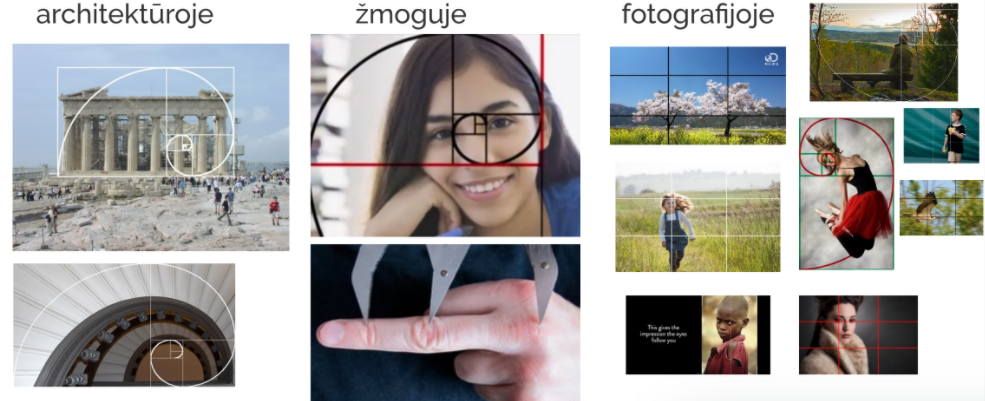 Partenonas – 
šventykla miesto deivei Atėnei
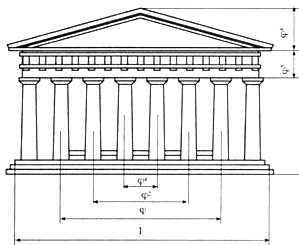 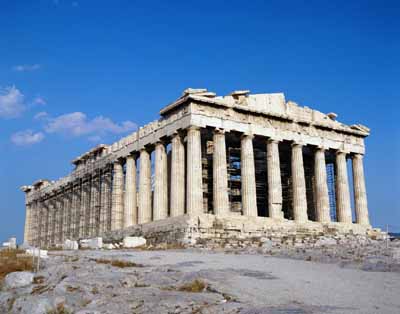 Leonardo da Vinčio darbai
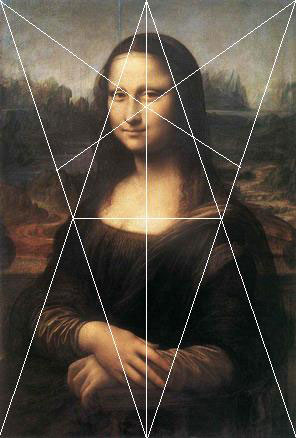 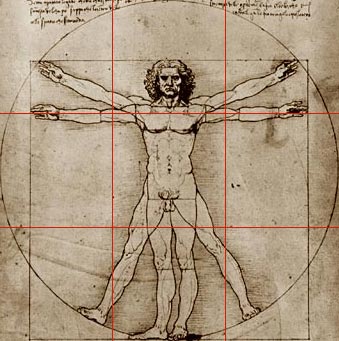 Aukso pjūvio pavyzdžiai gamtoje
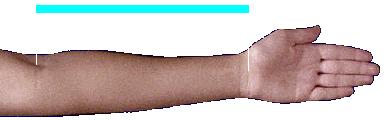 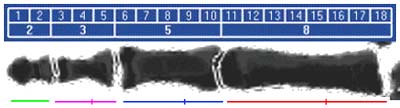 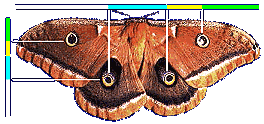 Verta pamatyti…
The Golden Ratio & Fibonacci Numbers: Fact versus Fiction - YouTube
Užduotis
Raskite dvi atkarpos dalis, kurias padalijus gautume skaičių Fi .